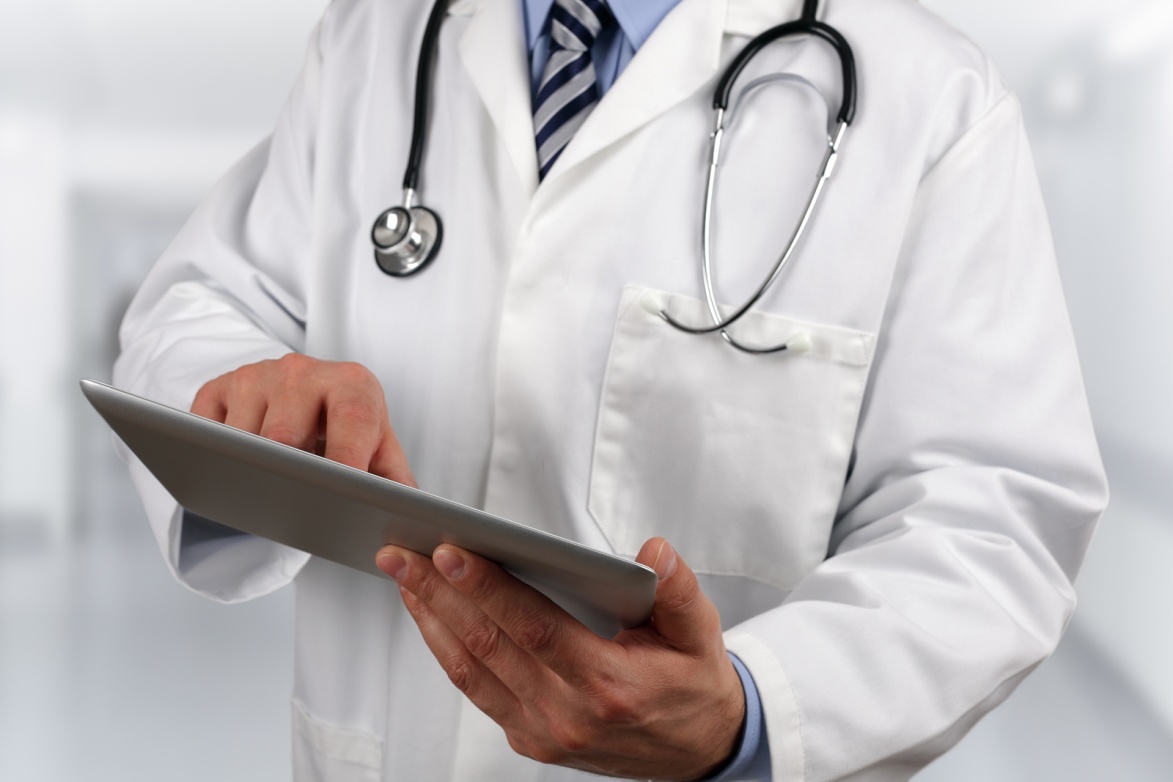 ICD-10 CM Training
Obstetrics and Gynecology
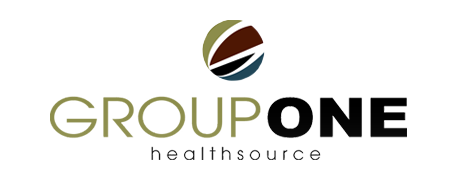 ICD-10-CM Compliance Dates
ICD-10-CM will be valid for dates of service on or after October 1, 2015
Outpatient dates of service of October 1, 2015 and beyond.  
Inpatient hospital service claims, is effective for dates of discharge after September 30, 2015
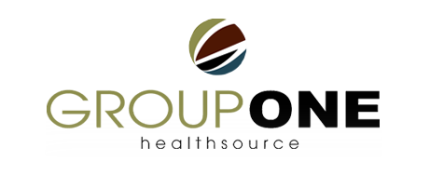 Covered and Non-Covered Entities
Covered Entities
Everyone covered by the Health Insurance Portability Accountability Act (HIPAA)
Non-Covered Entities
Worker’s Compensation
Auto Insurance
Non covered HIPAA entities are exempt but are encouraged to adapt the new code set
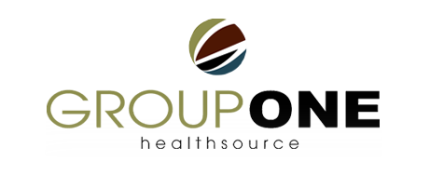 ICD-10 Code Structure
21 Chapters
Alpha-numeric codes; not case-sensitive
Codes begin with Alpha letter, A-Z, excluding U
Common errors
I verses 1
O verses 0
“x” Placeholder
3 to 7 characters 
Decimal following 3rd character
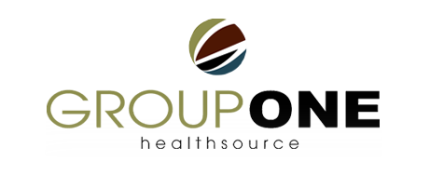 ICD-10 Code Structure
Placeholder “x”
Used for future expansion of a code
Fills in empty characters when a 6th and/or 7th character apply
The placeholder may be used in different scenarios but should never serve as the final character.

Example: W19.XXXA Unspecified fall, Initial Encounter
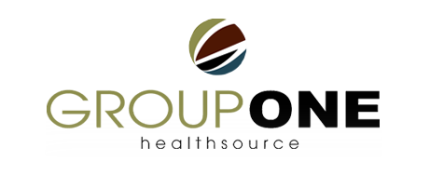 ICD-10 Code Structure
7th Character
Provides specified information regarding the clinical visit
Is required for certain categories and must be reported in the seventh position
May be alpha or numeric
Has different meanings depending on the coding category
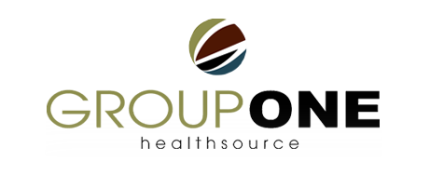 ICD-10 Code Structure
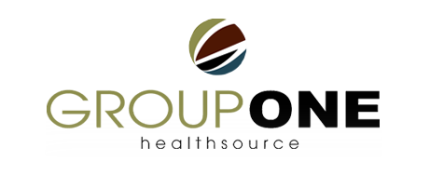 ICD-10 Code Structure
Laterality
Some ICD-10-CM codes indicate laterality, specifying whether the condition occurs on the left, right or is bilateral. 
If no bilateral code is provided and the condition is bilateral, assign separate codes for both the left and right side. 
If the side is not identified in the medical record, assign the code for the unspecified side. 
OGCR section 1.B.13
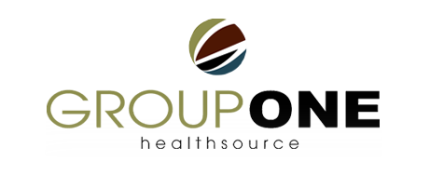 ICD-10 Code Structure
“Other” Codes
Codes titled “other” or “other specified” are for use when the information in the medical record provides detail for which a specific code does not exist.
“Unspecified” Codes
Codes titled “unspecified” are for use when the information in the medical record is insufficient to assign a more specific code.
OGCR section 1.A.9.a.b
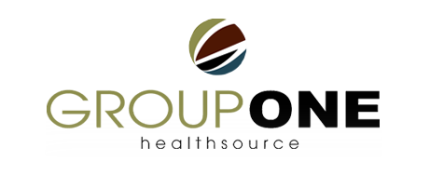 ICD-10 Structure
Excludes Notes
Excludes1
A type 1 Excludes note is a pure excludes note
It means “NOT CODED HERE”
The code excluded should never be used at the same time
When two conditions cannot occur together
Excludes2
Represents “Not included here”
The condition excluded is not part of the condition represented by the code
It is acceptable to use both the code and the excluded code together, when appropriate
OGCR section 1.A.12.a.b
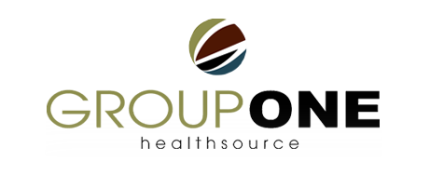 ICD-10 Code Structure
“Code First” and “Use Additional Code”
ICD-10 has a coding convention that requires the underlying condition be sequenced first followed by the manifestation.
These instructional notes indicate the proper sequencing order of the codes.
OGCR section 1.A.13

The “-” indicates there are additional reporting options
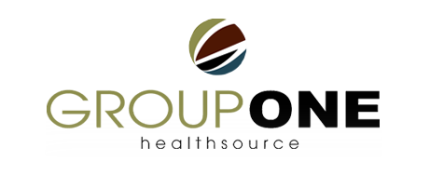 ICD-9-CM to ICD-10-CM Conversion Utility (GEMs) in eCW
From top tool bar
Billing
ICD
ICD-9-CM to ICD-10-CM
     Conversion Utility (GEMs)
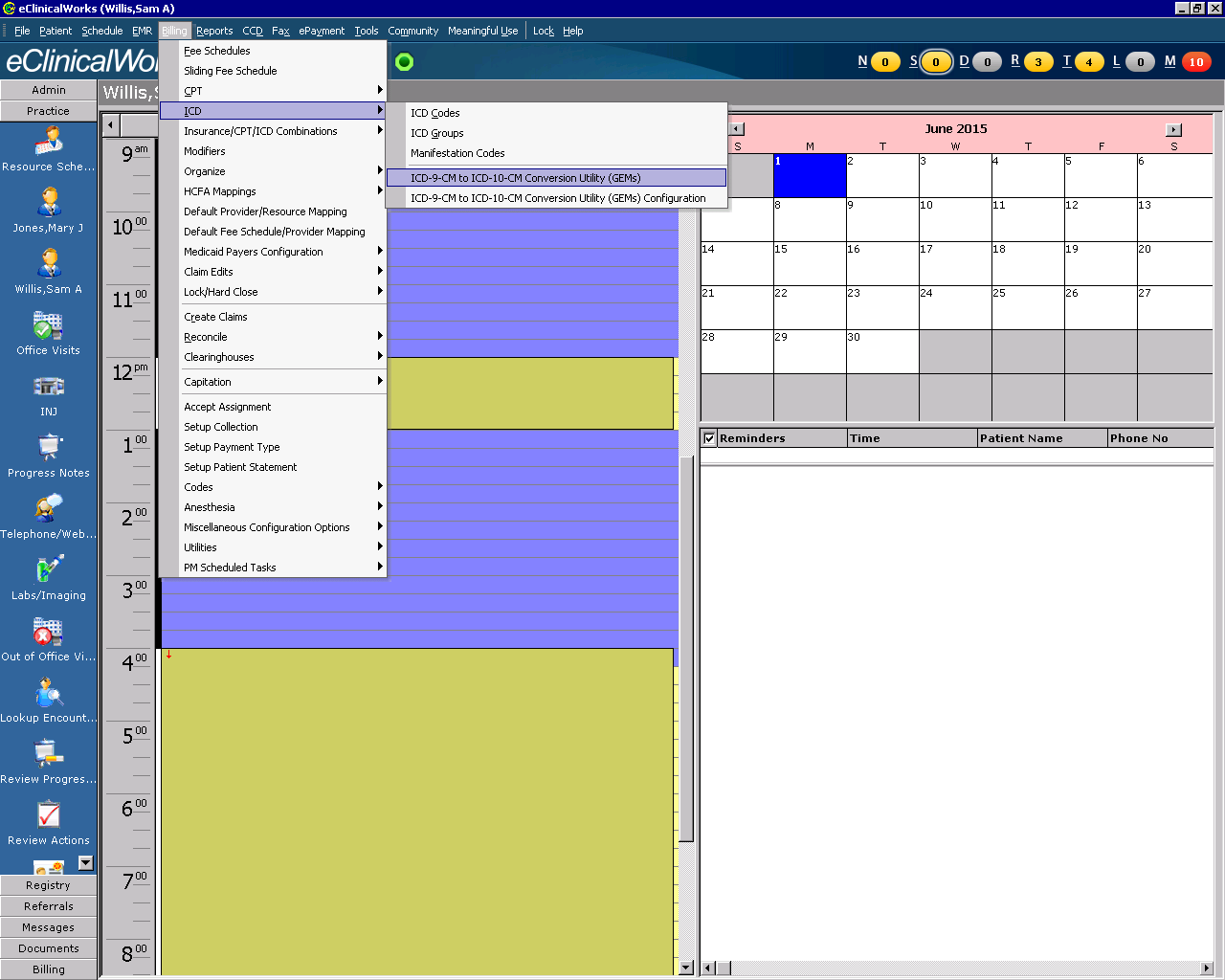 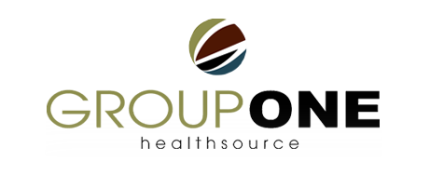 ICD-9-CM to ICD-10-CM Conversion Utility (GEMs) in eCW
Type in ICD-9-CM Code
Select- Map to ICD-10-CM



ICD-10-CM Code will appear
IF code is not a one-to-to
    conversion, modifier selections
    will appear to narrow search.
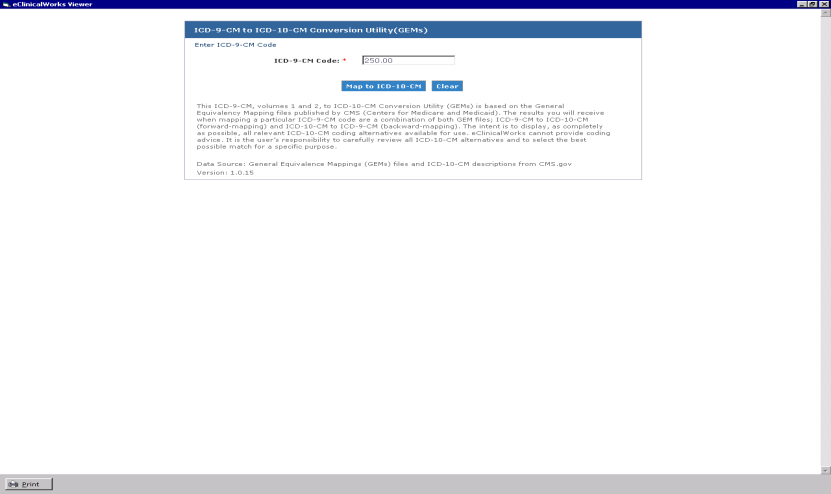 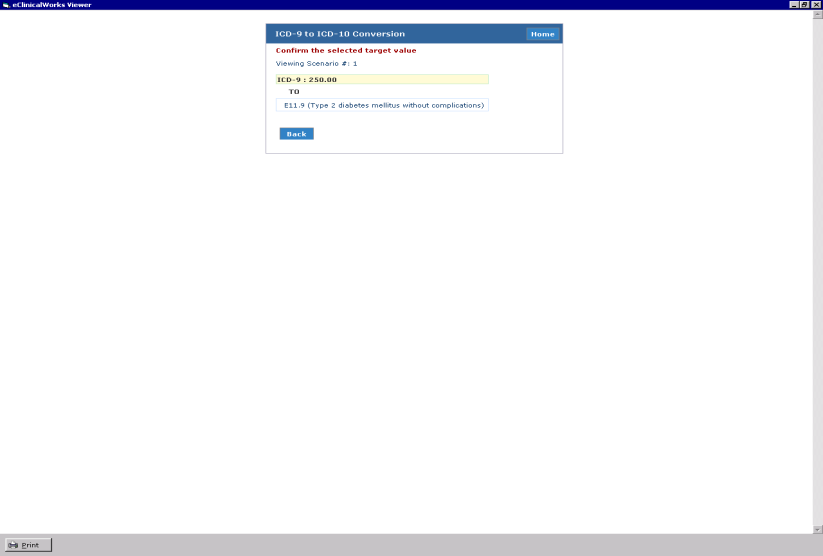 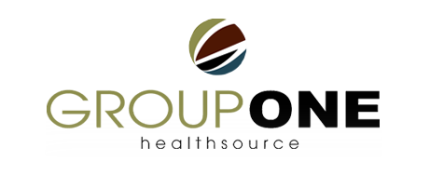 [Speaker Notes: This is a good feature for staff needing the ICD-10 codes for tests, orders, referrals, prior auths. etc.]
IMO/Smart Search
IMO is a registered trademark for Intelligent Medical Objects. 
Integrates software in the practice management systems to allow for a quick search of medical terms and codes.
Allows for a search using physician verbiage, partial terms or ICD codes. 
System integrates with eCW
Smart Search is the result of IMO functionality within a practice management system. 
Is available at no cost
Is found in the assessment section of the progress note
Allows easier search of codes (ICD-9 to ICD-10)
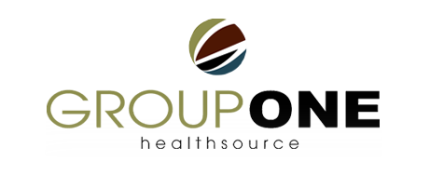 [Speaker Notes: IMO is turned on for all clients.  If you are unable to see need to contact G1 support.  This cost has been absorbed by GroupOne for most clients.]
Most Common Diagnosis Codes
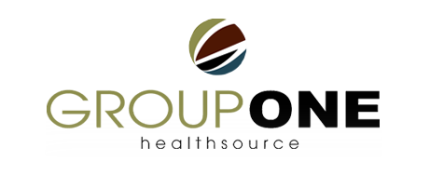 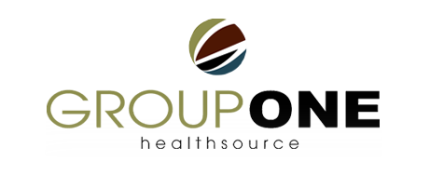 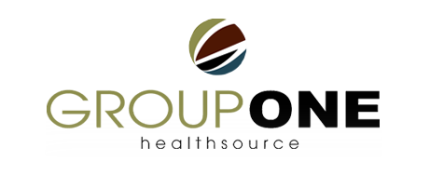 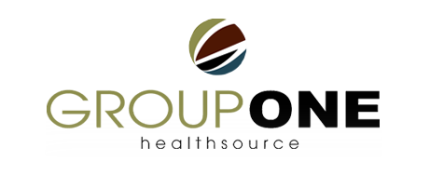 Documentation Tips
Use additional code:
for screening for human papillomavirus, if applicable, (Z11.51)
for screening vaginal pap smear, if applicable (Z12.72)
to identify acquired absence of uterus, if applicable (Z90.71-)
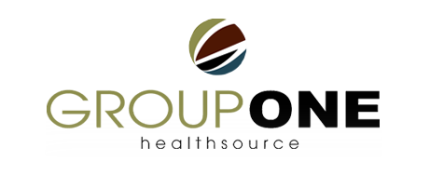 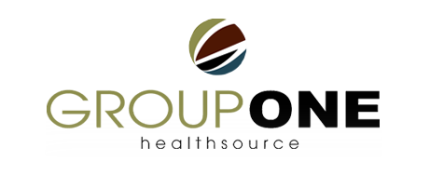 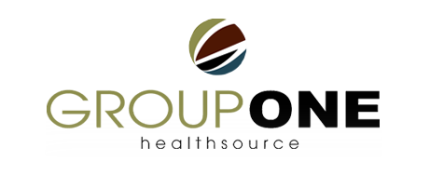 Documentation Tips
Identify:
Atrophies
Dysplasia
Hypertrophy
Mutilations
Status
Cyst
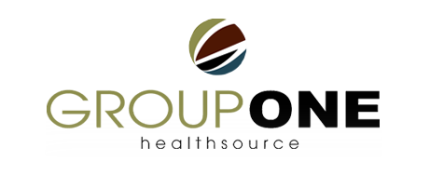 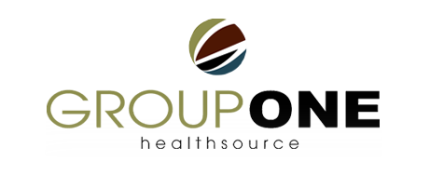 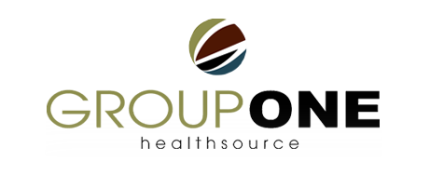 Documentation Tips
Use of symptom codes
R00-R99 codes that describe symptoms and signs are acceptable for reporting purposes when a related definitive diagnosis has not been established (confirmed) by the provider.
Use of a symptom code with a definitive diagnosis code
R00-R99 codes for signs and symptoms may be reported in addition to a related definitive diagnosis when the sign or symptom is not routinely associated with that diagnosis, such as the various signs and symptoms associated with complex syndromes. The definitive diagnosis code should be sequenced before the symptom code..
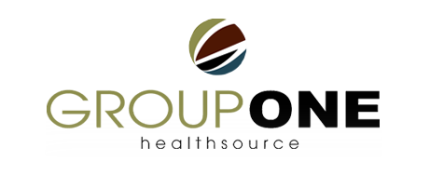 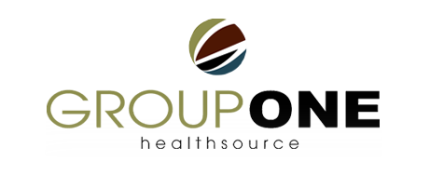 Documentation Tips
Identify:
Gestation week
Trimester
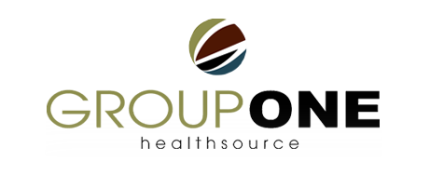 Documentation Tips
O60 codes are for onset (spontaneous) of labor before 37 completed weeks of gestation
In instances when a patient is admitted to a hospital for complications of pregnancy during one trimester and remains in the hospital into a subsequent trimester, the trimester character for the antepartum complication code should be assigned on the basis of the trimester when the complication developed, not the trimester of the discharge. If the condition developed prior to the current admission/encounter or represents a pre-existing condition, the trimester character for the trimester at the time of the admission/encounter should be assigned.
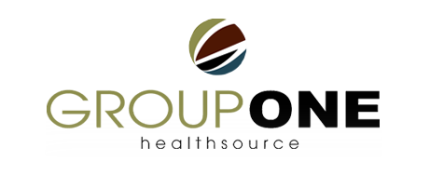 Documentation Tips
In episodes when no delivery occurs, the principal diagnosis should correspond to the principal complication of the pregnancy which necessitated the encounter. Should more than one complication exist, all of which are treated or monitored, any of the complications codes may be sequenced first.
For suspected or confirmed cases of abuse of a pregnant patient, a code(s) from subcategories O9A.3, Physical abuse complicating pregnancy, childbirth, and the puerperium, O9A.4, Sexual abuse complicating pregnancy, childbirth, and the puerperium, and O9A.5, Psychological abuse complicating pregnancy, childbirth, and the puerperium, should be sequenced first, followed by the appropriate codes (if applicable) to identify any associated current injury due to physical abuse, sexual abuse, and the perpetrator of abuse.
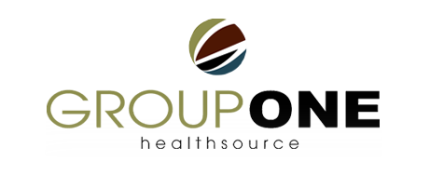 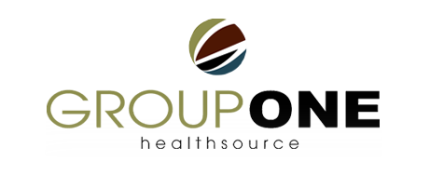 Documentation Tips
Identify:
location
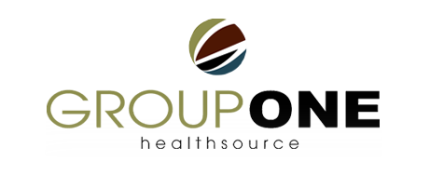 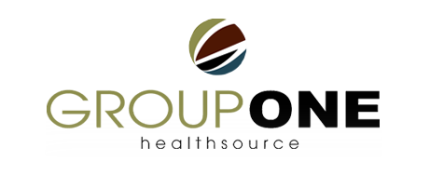 Documentation Tips
Identify:
Type of bleeding 
Menstruation
Ovulation
Puberty
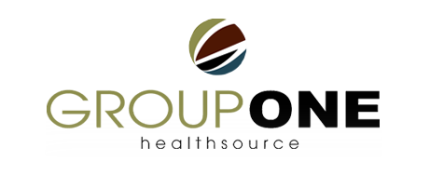 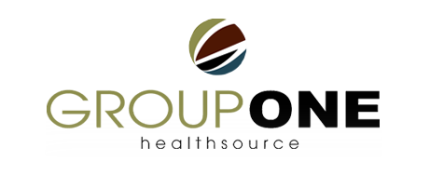 Documentation Tips
Identify:
Gestation week
Trimester
Manifestations of alcohol use

Conditions which complicate the pregnant state, are aggravated by the pregnancy or are a main reason for obstetric care
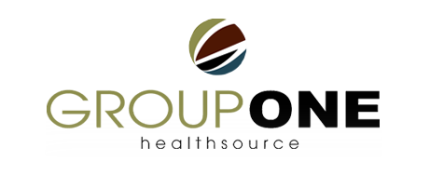 Documentation Tips
Alcohol use during pregnancy, childbirth and the puerperium
Codes under subcategory O99.31, Alcohol use complicating pregnancy, childbirth, and the puerperium, should be assigned for any pregnancy case when a mother uses alcohol during the pregnancy or postpartum. A secondary code from category F10, Alcohol related disorders, should also be assigned to identify manifestations of the alcohol use.
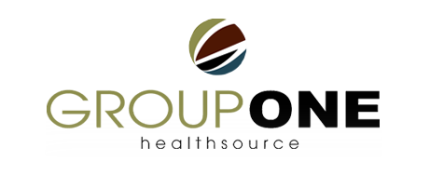 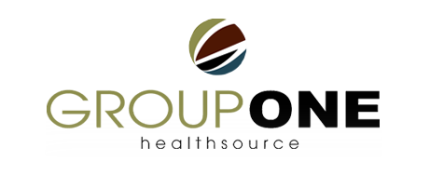 Documentation Tips
Identify:
Current
History of
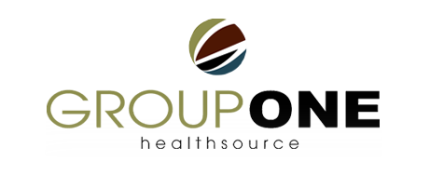 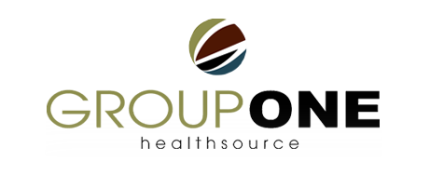 Documentation Tips
Identify:
Gestation week
Trimester
Complication
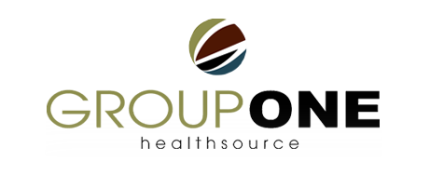 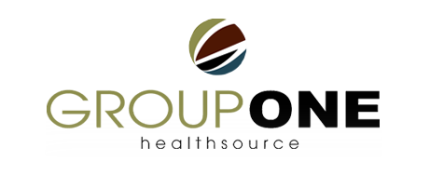 Documentation Tips
Early fetal death, before completion of 20 weeks of gestation, with retention of dead fetus

Identify:
Week of gestation
Associated complications
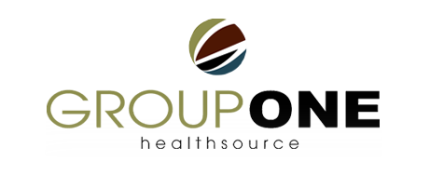 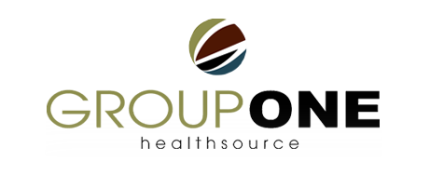 Documentation Tips
Identify:
Acute or subacute
Abscess or ulceration
Infectious agent
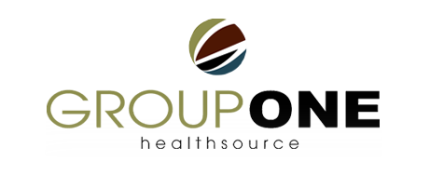 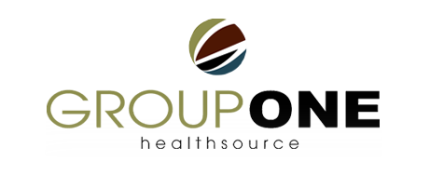 Documentation Tips
Identify:
Location
Complete or incomplete
Incompetent or weakening
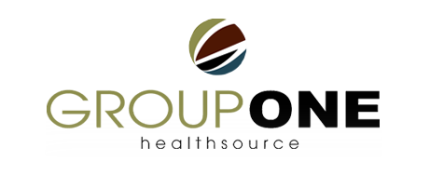 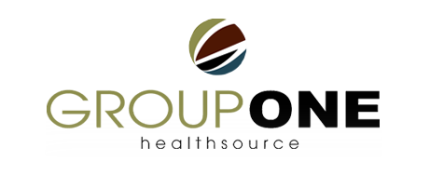 Documentation Tips
Identify:
Cyst type
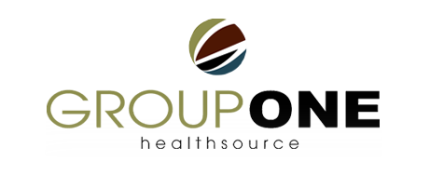 Clearinghouse Testing
GroupOne will submit ICD-10 CM test batch to Clearinghouse prior to October 1, 2015

Update all eCW ICD-10 settings to be effective on October 1, 2015
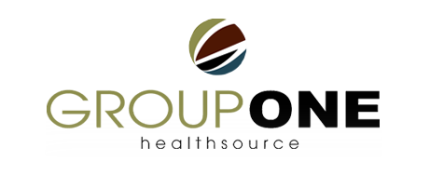 Monitor Claims
On October 01, 2015 we will monitor claims for date of service rules
Outpatient claims cannot have crossover dates 
Outpatient claims will be coded according to date of service
Inpatient facility claims will be coded per date of discharge
We will monitor claims to resolve any unanticipated problems with the submission process
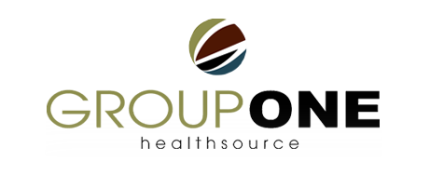 Claim Denial and Management
We will monitor for claim denials
We will monitor editing trends for ICD-10 Coding guidelines
We will provide feedback to the physicians regarding supporting documentation requirements 
We will monitor WC or Liability carriers for published rules on use of ICD-9 or ICD-10 code sets
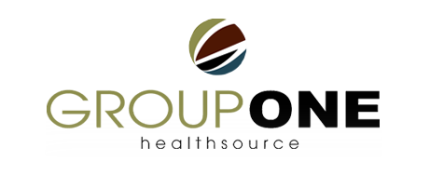 Client Responsibilities
Client will need to update in eCW
Templates
Order Sets
Superbills
Favorites
Future Orders in eCW
Remove ICD-9 code add ICD-10 code
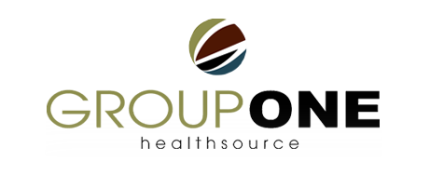 https://my.eclinicalworks.com/eCRM/jsp/index.jsp
Knowledge
Documents & Videos
ICD-10 Information
ICD-10 Videos
View videos 
ICD-10-01 Overview and Setup
ICD-10 -02 Assessment Search
ICD-10-03 Order Sets and Templates
ICD-10-04 ICD and CPT Associations and ICD Groups
ICD-10-05 Lab Req Forms and Superbills
ICD-10-06 Future Labs and Standing Orders
Documentation – Start Now
All Conditions treated or assessed must be documented in the medical record. In addition to the documentation tips reviewed, below are more areas to document that will ensure proper ICD-10-CM code selection.

Site specificity
Document notation of qualifiers
Exacerbation
Manifestations
Relapse
Status
Stages
Indicate acute or chronic
Indicate underlying or external cause factors
Medication
Smoke
Accidents
Mechanical failure
Laterality
Bilateral
Right 
Left
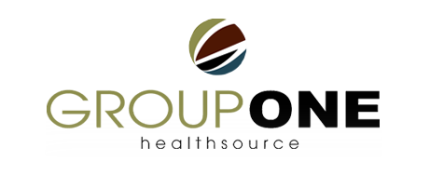 Documentation – Start Now
Episode of Care for injuries, poisoning, external causes and other conditions
Initial Encounter
Use while the patient is receiving active treatment of the condition
Active treatment includes surgical treatment, an emergency encounter, and evaluation and treatment by a new physician
Subsequent Encounter
Used on encounter after the patient has received active treatment of the condition and is receiving routine care for the condition during the healing or recovery phase.
Medication adjustments, aftercare, device adjustments, cast change
Sequela
Used for complications or conditions that arise as a direct result of a condition, late effect
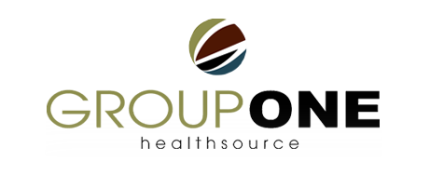 Documentation – Start Now
Combination codes that capture
Etiology and manifestation
Related conditions
Disease, injury or other medical condition and complications
Disease or other medical conditions and common signs or symptoms
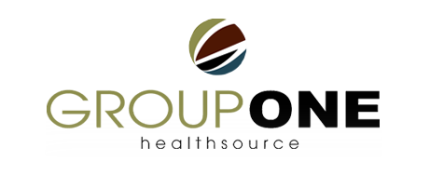 Official Guidelines for Coding and Reporting
Underdosing

Underdosing refers to taking less of a medication than is prescribed by a provider or a manufacturer’s instruction. For underdosing, assign the code from categories T36-T50 (fifth or sixth character “6”).

Codes for underdosing should never be assigned as principal or first-listed codes. If a patient has a relapse or exacerbation of the medical condition for which the drug is prescribed because of the reduction in dose, then the medical condition itself should be coded.

Noncompliance (Z91.12-, Z91.13-) or complication of care (Y63.6-Y63.9) codes are to be used with an underdosing code to indicate intent, if known.

OGCR Section 1.C.19.e.5.c
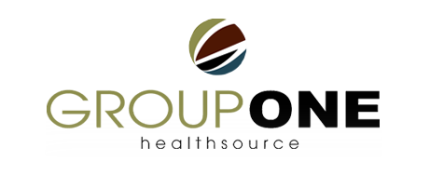 V00- Z99 Codes External Causes of Morbidity
V-codes
Transport Accidents
W00-X58 codes
Other External Causes of Accidental Injury 
X71-X99.9 codes
Intentional Self-Harm
Y00-Y99.9 Other External Causes of Morbidity
Z00-Z99 Factors influencing health status and contact with health services
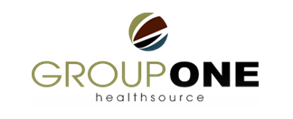 V00-V99 CodesOther External Causes of Accidental Injury
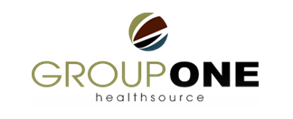 W00-W99 CodesOther External Causes of Accidental Injury
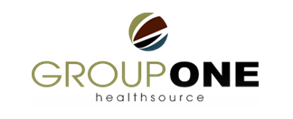 X00-X99 CodesOther External Causes of Accidental Injury
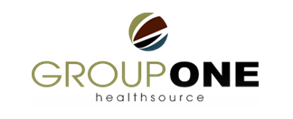 Y00-Y99.9 CodesOther External Causes of Morbidity
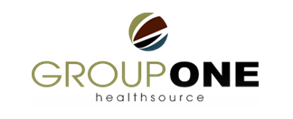 Z00-Z99 Factors influencing health status and contact with health services
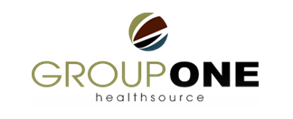 Z00-Z99 (Continue)
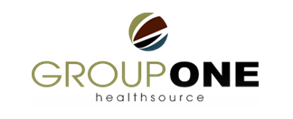 Questions
codingresource@g1hs.com
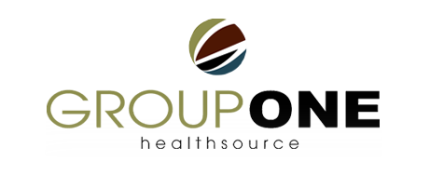